Christological Controversies
Christology: The Person & Work of Jesus
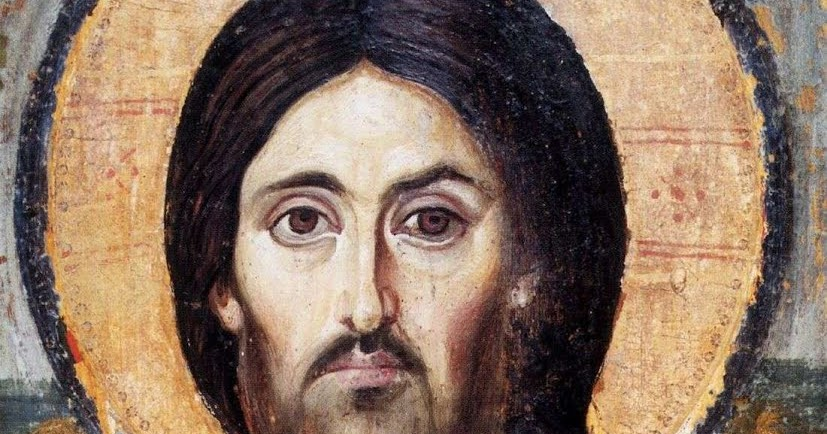 Designed & Taught by Hudson Davis, PhD 2012
Saint Louis University, Missouri Edited & Uploaded by Jordan Evangelical Theological Seminary • BibleStudyDownloads.org
Christological Controversies
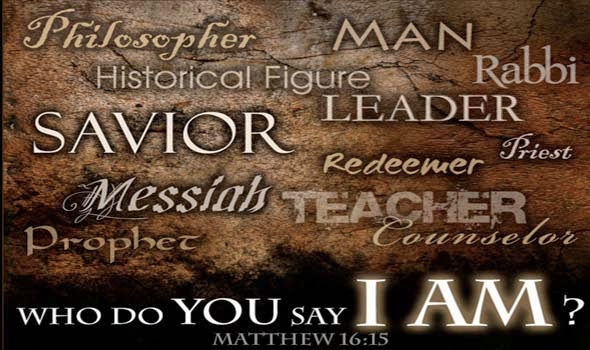 The Christological Controversy
Gnosticism
Docetism
Ariansim
Apollinarianism
Nestorianism
Euctychianim
Gnosticism
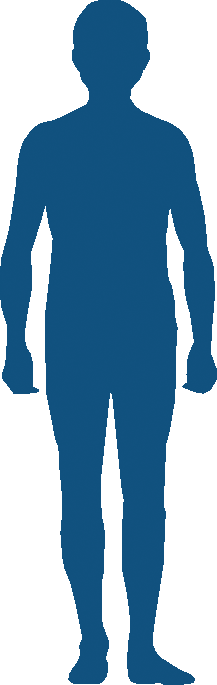 Humans are divine souls trapped in an material world created by an imperfect God. i.e.
Denied the humanity of Jesus
A wicked OT God and good NT God.
Divine soul trapped in a human body.
Son is divine but was trapped in a body.
[Speaker Notes: (2)	The Arian Controversy and the Trinitarian Resolution.
(a)	The teachings of Arius, an Alexandrian presbyter.
Athanasius (ca. 295–373), Arius’ most prolific
opponent, summarized his view of Christ opinion
as follows (Oration Against Athanasius. I, 2.): "God
was not always Father; but there was when God
was alone and was not yet Father; afterward He
became a Father. The Son was not always; for since
all things have come into existence from nothing, and
all things are creatures and have been made, so also
the Logos of God Himself came into existence from
nothing and there was a time when He was not; and
that before He came into existence He was not; but
He also had a beginning of His being created."

(b)	The clash of Arius and Alexander, bishop of
Alexandria.

	

	Arius (ca. 250–336) was condemned at the regional
council of Alexandria in A.D. 321 and his writings
burned; he was subsequently banished to Yugoslavia
where he continued to write keeping his views alive
through the medium of song. The Council of
Laodicea (A.D. 367) reacted to his music by
forbidding singing in the churches. The result was an
end to congregational singing until the Reformation!!

(c)	The Council of Nicaea (325): the state in the service
of the church. It is important to know that the
bishop of Rome was not invited to the Nicaea
council, the Emperor was the central figure. So much
for papal primacy!

	


	THE CREED OF NICAEA (325).
	(Creed of 318 Fathers).

	We believe in one God, the Father All Governing
[pantokratora], creator [poieten] of all things visible
and invisible;

	And in one Lord Jesus Christ, the Son of God,
begotten of the Father as only begotten, that is,
from the essence of the Father, God from God,
Light from Light, true God from true God, begotten
not created, of the same essence as the Father,
through whom all things came into being, both in
heaven and in earth; Who for us men and for our
salvation came down and was incarnate, becoming
human. He suffered and the third day he rose, and
ascended into the heavens. And he will come to
judge both the living and the dead.

	And [we believe] in the Holy Spirit.

	Key Terms in the Creed of Nicaea.

	homoousion = the same substance, essence.

	hypostasis = person.

(d)	The resurgence of dispute, the fracturing into
parties, and the Cappodocians.

Key Terms in the discussion following Nicaea

	1.  homoousious = of the same substance    	Athanasian

	2.  homoiousios = of like substance      		Non-Athanasian,
								Non-Arian

	3.  homoios = like, similar           		Moderate Arianism

	4.  anamoios = unlike                   		Radical Arianism

i)	The work of the Cappodocians.

	


	They made a clear distinction between ousia
and hypostasis. (Basil was the first to affirm
and defend the formula that would lead to
the definitive solution of the Trinitarian
controversy— "one ousia and three
hypostases.")

	They explained the distinctions in the
Godhead in terms of their interrelationships
(The Father is not generated; the Son is
generated of the Father; the Holy Spirit
proceeds from the Father through the Son).

	They gave more attention to the deity of the
Holy Spirit than had earlier theologians.


ii)	Basil of Caesarea (d. 379)—He advanced the
trinitarian discussion in the East by
eliminating the confusion over the terms
"essence" and "person". These were seen as
synonymous in the East, distinct and dif-
ferent in the West. The Eastern bishops
thought their counterparts were teaching a
form of modalism. Kung argued that the East
and West discussed the issue from different
stating points. "...for the Latins the
substantial unity was the clear starting point
and the multiplicity was the mystery,
conversely for the Oriental the Trinity of
divine hypostases was the assured starting
point and the unity was the mystery"
(Christianity, 189). Basil wrote (Epistle,
236.6):

	"The distinction between essence and
persons is the same as that between the
general and the particular; as, for instance,
between the animal and the particular man.
Wherefore, in the case of the Godhead, we
confess one essence or substance so as not
to give a variant definition of existence, but
we confess a particular hypostasis, in order
that our conception of Father, Son and Holy
Spirit may be without confusion and clear. If
we have no distinct perception of the
separate characteristics, namely, fatherhood,
sonship, and sanctification, but form our
conception of God from the general idea of
existence, we cannot possibly give a sound
account of our faith. We must, therefore,
confess the faith by adding the particular to
the common. The Godhead is common; the
fatherhood particular. We must therefore
combine the two and say, "I believe in God
the Father." The like course must be pursued
in the confession of the Son; we must
combine the particular with the common and
say "I believe in God the Son," so in the case
of the Holy Ghost we must make our
utterance conform to the appellation and say
"in God the Holy Ghost." Hence it results
that there is a satisfactory preservation of
the unity by the confession of the one
Godhead, while in the distinction of the
individual properties regarded in each there
is the confession of the peculiar properties
of the Persons. On the other hand those who
identify essence or substance and hypostasis
are compelled to confess only three Persons,
and, in their hesitation to speak of three
hypostases, are convicted of failure to avoid
the error of Sabellius."

iii)	Gregory of Nazianzus (329–89) advanced in
the clarification that Trinitarianism dealt
with the relationship between the persons of
the singular essence; that is, that the terms
"Father, Son and Spirit" denote relationships
(not essence or action). According to
Gregory, the only distinction that can be
established between the three persons of the
Trinity are those which refer to the origin of
each of them (no distinctions in substance).
 
He wrote (Oration on Holy Lights, 9, 11):
"And when I speak of God you must be
illumined at once by one flash of light and by
three. Three in Individualities or
Hypostases, if any prefer so to call them, or
persons, for we will not quarrel about names
so long as the syllables amount to the same
meaning; but One in respect of the
Substance—that is, the Godhead. For they
are divided without division, if I may so say;
and they are united in division. For the
Godhead is one in three, and the three are
one, in whom the Godhead is, or to speak
more accurately, Who are the Godhead.
Excesses and defects we will omit, neither
making the Unity a confusion, nor the
division a separation. We would keep
equally free from the confusion of Sabellius
and from the division of Arius, which are
evils diametrically opposed, yet equal in
their wickedness. For what need is there
heretically to fuse God together, or to cut
Him up into inequality?"

iv)	Gregory of Nyssa (d. 395) was taught by
Basil of Caesarea, his brother. His major gift
to the trinitarian debate was that he was able
to defend it from a biblical-philosophical
viewpoint (On the Holy Trinity, On Not
Three Gods).

(e)	The Council of Constantinople (381).

						


The Creed of Constantinople:

"We believe in one God, the Father All Governing,
creator of heaven and earth, of all things visible and
invisible;

	And in one Lord Jesus Christ, the only-begotten
Son of God, begotten from the Father before all
time, Light from Light, true God from true God,
begotten not created, of the same essence as the
Father [homoousion], through Whom all things came
into being, Who for us men and because of our
salvation came down from heaven, and was in-
carnate by the Holy Spirit and the Virgin Mary and
became human. He was crucified for us under
Pontius Pilate, and suffered and was buried, and
rose on the third day, according to the Scriptures,
and ascended to heaven, and sits on the right hand of
the Father, and will come again with glory to judge
the living and the dead. His Kingdom shall have no
end.

	And in the Holy Spirit, the Lord and life giver, who
proceeds from the Father, Who is worshiped and
glorified together with the Father and Son, Who
spoke through the prophets; and in one, holy,
catholic, and apostolic Church. We confess one
baptism for the remission of sins. We look forward
to the resurrection of the dead and the life of the
world to come. Amen."]
Doceticism
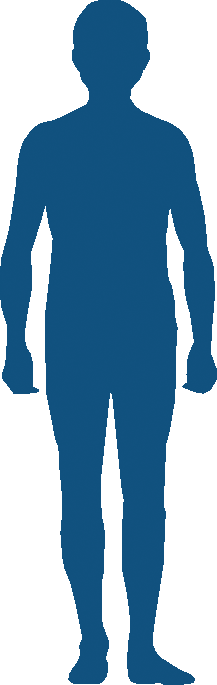 Jesus only seemed to have a body.
Denied the humanity of Jesus
Divine soul trapped in a human body.
Son is divine and does not have a body.
[Speaker Notes: (2)	The Arian Controversy and the Trinitarian Resolution.
(a)	The teachings of Arius, an Alexandrian presbyter.
Athanasius (ca. 295–373), Arius’ most prolific
opponent, summarized his view of Christ opinion
as follows (Oration Against Athanasius. I, 2.): "God
was not always Father; but there was when God
was alone and was not yet Father; afterward He
became a Father. The Son was not always; for since
all things have come into existence from nothing, and
all things are creatures and have been made, so also
the Logos of God Himself came into existence from
nothing and there was a time when He was not; and
that before He came into existence He was not; but
He also had a beginning of His being created."

(b)	The clash of Arius and Alexander, bishop of
Alexandria.

	

	Arius (ca. 250–336) was condemned at the regional
council of Alexandria in A.D. 321 and his writings
burned; he was subsequently banished to Yugoslavia
where he continued to write keeping his views alive
through the medium of song. The Council of
Laodicea (A.D. 367) reacted to his music by
forbidding singing in the churches. The result was an
end to congregational singing until the Reformation!!

(c)	The Council of Nicaea (325): the state in the service
of the church. It is important to know that the
bishop of Rome was not invited to the Nicaea
council, the Emperor was the central figure. So much
for papal primacy!

	


	THE CREED OF NICAEA (325).
	(Creed of 318 Fathers).

	We believe in one God, the Father All Governing
[pantokratora], creator [poieten] of all things visible
and invisible;

	And in one Lord Jesus Christ, the Son of God,
begotten of the Father as only begotten, that is,
from the essence of the Father, God from God,
Light from Light, true God from true God, begotten
not created, of the same essence as the Father,
through whom all things came into being, both in
heaven and in earth; Who for us men and for our
salvation came down and was incarnate, becoming
human. He suffered and the third day he rose, and
ascended into the heavens. And he will come to
judge both the living and the dead.

	And [we believe] in the Holy Spirit.

	Key Terms in the Creed of Nicaea.

	homoousion = the same substance, essence.

	hypostasis = person.

(d)	The resurgence of dispute, the fracturing into
parties, and the Cappodocians.

Key Terms in the discussion following Nicaea

	1.  homoousious = of the same substance    	Athanasian

	2.  homoiousios = of like substance      		Non-Athanasian,
								Non-Arian

	3.  homoios = like, similar           		Moderate Arianism

	4.  anamoios = unlike                   		Radical Arianism

i)	The work of the Cappodocians.

	


	They made a clear distinction between ousia
and hypostasis. (Basil was the first to affirm
and defend the formula that would lead to
the definitive solution of the Trinitarian
controversy— "one ousia and three
hypostases.")

	They explained the distinctions in the
Godhead in terms of their interrelationships
(The Father is not generated; the Son is
generated of the Father; the Holy Spirit
proceeds from the Father through the Son).

	They gave more attention to the deity of the
Holy Spirit than had earlier theologians.


ii)	Basil of Caesarea (d. 379)—He advanced the
trinitarian discussion in the East by
eliminating the confusion over the terms
"essence" and "person". These were seen as
synonymous in the East, distinct and dif-
ferent in the West. The Eastern bishops
thought their counterparts were teaching a
form of modalism. Kung argued that the East
and West discussed the issue from different
stating points. "...for the Latins the
substantial unity was the clear starting point
and the multiplicity was the mystery,
conversely for the Oriental the Trinity of
divine hypostases was the assured starting
point and the unity was the mystery"
(Christianity, 189). Basil wrote (Epistle,
236.6):

	"The distinction between essence and
persons is the same as that between the
general and the particular; as, for instance,
between the animal and the particular man.
Wherefore, in the case of the Godhead, we
confess one essence or substance so as not
to give a variant definition of existence, but
we confess a particular hypostasis, in order
that our conception of Father, Son and Holy
Spirit may be without confusion and clear. If
we have no distinct perception of the
separate characteristics, namely, fatherhood,
sonship, and sanctification, but form our
conception of God from the general idea of
existence, we cannot possibly give a sound
account of our faith. We must, therefore,
confess the faith by adding the particular to
the common. The Godhead is common; the
fatherhood particular. We must therefore
combine the two and say, "I believe in God
the Father." The like course must be pursued
in the confession of the Son; we must
combine the particular with the common and
say "I believe in God the Son," so in the case
of the Holy Ghost we must make our
utterance conform to the appellation and say
"in God the Holy Ghost." Hence it results
that there is a satisfactory preservation of
the unity by the confession of the one
Godhead, while in the distinction of the
individual properties regarded in each there
is the confession of the peculiar properties
of the Persons. On the other hand those who
identify essence or substance and hypostasis
are compelled to confess only three Persons,
and, in their hesitation to speak of three
hypostases, are convicted of failure to avoid
the error of Sabellius."

iii)	Gregory of Nazianzus (329–89) advanced in
the clarification that Trinitarianism dealt
with the relationship between the persons of
the singular essence; that is, that the terms
"Father, Son and Spirit" denote relationships
(not essence or action). According to
Gregory, the only distinction that can be
established between the three persons of the
Trinity are those which refer to the origin of
each of them (no distinctions in substance).
 
He wrote (Oration on Holy Lights, 9, 11):
"And when I speak of God you must be
illumined at once by one flash of light and by
three. Three in Individualities or
Hypostases, if any prefer so to call them, or
persons, for we will not quarrel about names
so long as the syllables amount to the same
meaning; but One in respect of the
Substance—that is, the Godhead. For they
are divided without division, if I may so say;
and they are united in division. For the
Godhead is one in three, and the three are
one, in whom the Godhead is, or to speak
more accurately, Who are the Godhead.
Excesses and defects we will omit, neither
making the Unity a confusion, nor the
division a separation. We would keep
equally free from the confusion of Sabellius
and from the division of Arius, which are
evils diametrically opposed, yet equal in
their wickedness. For what need is there
heretically to fuse God together, or to cut
Him up into inequality?"

iv)	Gregory of Nyssa (d. 395) was taught by
Basil of Caesarea, his brother. His major gift
to the trinitarian debate was that he was able
to defend it from a biblical-philosophical
viewpoint (On the Holy Trinity, On Not
Three Gods).

(e)	The Council of Constantinople (381).

						


The Creed of Constantinople:

"We believe in one God, the Father All Governing,
creator of heaven and earth, of all things visible and
invisible;

	And in one Lord Jesus Christ, the only-begotten
Son of God, begotten from the Father before all
time, Light from Light, true God from true God,
begotten not created, of the same essence as the
Father [homoousion], through Whom all things came
into being, Who for us men and because of our
salvation came down from heaven, and was in-
carnate by the Holy Spirit and the Virgin Mary and
became human. He was crucified for us under
Pontius Pilate, and suffered and was buried, and
rose on the third day, according to the Scriptures,
and ascended to heaven, and sits on the right hand of
the Father, and will come again with glory to judge
the living and the dead. His Kingdom shall have no
end.

	And in the Holy Spirit, the Lord and life giver, who
proceeds from the Father, Who is worshiped and
glorified together with the Father and Son, Who
spoke through the prophets; and in one, holy,
catholic, and apostolic Church. We confess one
baptism for the remission of sins. We look forward
to the resurrection of the dead and the life of the
world to come. Amen."]
Arianism
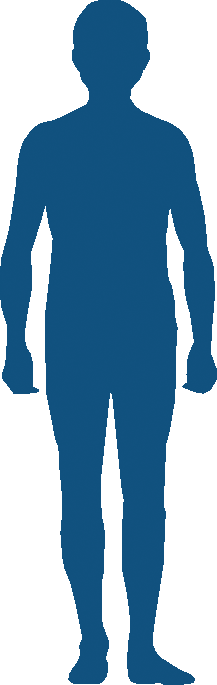 Denied the full divinity of the Son
  The Son was a creature or lesser God
  The Father alone was true God
A Created God
Son is divine only by adoption
[Speaker Notes: (2)	The Arian Controversy and the Trinitarian Resolution.
(a)	The teachings of Arius, an Alexandrian presbyter.
Athanasius (ca. 295–373), Arius’ most prolific
opponent, summarized his view of Christ opinion
as follows (Oration Against Athanasius. I, 2.): "God
was not always Father; but there was when God
was alone and was not yet Father; afterward He
became a Father. The Son was not always; for since
all things have come into existence from nothing, and
all things are creatures and have been made, so also
the Logos of God Himself came into existence from
nothing and there was a time when He was not; and
that before He came into existence He was not; but
He also had a beginning of His being created."

(b)	The clash of Arius and Alexander, bishop of
Alexandria.

	

	Arius (ca. 250–336) was condemned at the regional
council of Alexandria in A.D. 321 and his writings
burned; he was subsequently banished to Yugoslavia
where he continued to write keeping his views alive
through the medium of song. The Council of
Laodicea (A.D. 367) reacted to his music by
forbidding singing in the churches. The result was an
end to congregational singing until the Reformation!!

(c)	The Council of Nicaea (325): the state in the service
of the church. It is important to know that the
bishop of Rome was not invited to the Nicaea
council, the Emperor was the central figure. So much
for papal primacy!

	


	THE CREED OF NICAEA (325).
	(Creed of 318 Fathers).

	We believe in one God, the Father All Governing
[pantokratora], creator [poieten] of all things visible
and invisible;

	And in one Lord Jesus Christ, the Son of God,
begotten of the Father as only begotten, that is,
from the essence of the Father, God from God,
Light from Light, true God from true God, begotten
not created, of the same essence as the Father,
through whom all things came into being, both in
heaven and in earth; Who for us men and for our
salvation came down and was incarnate, becoming
human. He suffered and the third day he rose, and
ascended into the heavens. And he will come to
judge both the living and the dead.

	And [we believe] in the Holy Spirit.

	Key Terms in the Creed of Nicaea.

	homoousion = the same substance, essence.

	hypostasis = person.

(d)	The resurgence of dispute, the fracturing into
parties, and the Cappodocians.

Key Terms in the discussion following Nicaea

	1.  homoousious = of the same substance    	Athanasian

	2.  homoiousios = of like substance      		Non-Athanasian,
								Non-Arian

	3.  homoios = like, similar           		Moderate Arianism

	4.  anamoios = unlike                   		Radical Arianism

i)	The work of the Cappodocians.

	


	They made a clear distinction between ousia
and hypostasis. (Basil was the first to affirm
and defend the formula that would lead to
the definitive solution of the Trinitarian
controversy— "one ousia and three
hypostases.")

	They explained the distinctions in the
Godhead in terms of their interrelationships
(The Father is not generated; the Son is
generated of the Father; the Holy Spirit
proceeds from the Father through the Son).

	They gave more attention to the deity of the
Holy Spirit than had earlier theologians.


ii)	Basil of Caesarea (d. 379)—He advanced the
trinitarian discussion in the East by
eliminating the confusion over the terms
"essence" and "person". These were seen as
synonymous in the East, distinct and dif-
ferent in the West. The Eastern bishops
thought their counterparts were teaching a
form of modalism. Kung argued that the East
and West discussed the issue from different
stating points. "...for the Latins the
substantial unity was the clear starting point
and the multiplicity was the mystery,
conversely for the Oriental the Trinity of
divine hypostases was the assured starting
point and the unity was the mystery"
(Christianity, 189). Basil wrote (Epistle,
236.6):

	"The distinction between essence and
persons is the same as that between the
general and the particular; as, for instance,
between the animal and the particular man.
Wherefore, in the case of the Godhead, we
confess one essence or substance so as not
to give a variant definition of existence, but
we confess a particular hypostasis, in order
that our conception of Father, Son and Holy
Spirit may be without confusion and clear. If
we have no distinct perception of the
separate characteristics, namely, fatherhood,
sonship, and sanctification, but form our
conception of God from the general idea of
existence, we cannot possibly give a sound
account of our faith. We must, therefore,
confess the faith by adding the particular to
the common. The Godhead is common; the
fatherhood particular. We must therefore
combine the two and say, "I believe in God
the Father." The like course must be pursued
in the confession of the Son; we must
combine the particular with the common and
say "I believe in God the Son," so in the case
of the Holy Ghost we must make our
utterance conform to the appellation and say
"in God the Holy Ghost." Hence it results
that there is a satisfactory preservation of
the unity by the confession of the one
Godhead, while in the distinction of the
individual properties regarded in each there
is the confession of the peculiar properties
of the Persons. On the other hand those who
identify essence or substance and hypostasis
are compelled to confess only three Persons,
and, in their hesitation to speak of three
hypostases, are convicted of failure to avoid
the error of Sabellius."

iii)	Gregory of Nazianzus (329–89) advanced in
the clarification that Trinitarianism dealt
with the relationship between the persons of
the singular essence; that is, that the terms
"Father, Son and Spirit" denote relationships
(not essence or action). According to
Gregory, the only distinction that can be
established between the three persons of the
Trinity are those which refer to the origin of
each of them (no distinctions in substance).
 
He wrote (Oration on Holy Lights, 9, 11):
"And when I speak of God you must be
illumined at once by one flash of light and by
three. Three in Individualities or
Hypostases, if any prefer so to call them, or
persons, for we will not quarrel about names
so long as the syllables amount to the same
meaning; but One in respect of the
Substance—that is, the Godhead. For they
are divided without division, if I may so say;
and they are united in division. For the
Godhead is one in three, and the three are
one, in whom the Godhead is, or to speak
more accurately, Who are the Godhead.
Excesses and defects we will omit, neither
making the Unity a confusion, nor the
division a separation. We would keep
equally free from the confusion of Sabellius
and from the division of Arius, which are
evils diametrically opposed, yet equal in
their wickedness. For what need is there
heretically to fuse God together, or to cut
Him up into inequality?"

iv)	Gregory of Nyssa (d. 395) was taught by
Basil of Caesarea, his brother. His major gift
to the trinitarian debate was that he was able
to defend it from a biblical-philosophical
viewpoint (On the Holy Trinity, On Not
Three Gods).

(e)	The Council of Constantinople (381).

						


The Creed of Constantinople:

"We believe in one God, the Father All Governing,
creator of heaven and earth, of all things visible and
invisible;

	And in one Lord Jesus Christ, the only-begotten
Son of God, begotten from the Father before all
time, Light from Light, true God from true God,
begotten not created, of the same essence as the
Father [homoousion], through Whom all things came
into being, Who for us men and because of our
salvation came down from heaven, and was in-
carnate by the Holy Spirit and the Virgin Mary and
became human. He was crucified for us under
Pontius Pilate, and suffered and was buried, and
rose on the third day, according to the Scriptures,
and ascended to heaven, and sits on the right hand of
the Father, and will come again with glory to judge
the living and the dead. His Kingdom shall have no
end.

	And in the Holy Spirit, the Lord and life giver, who
proceeds from the Father, Who is worshiped and
glorified together with the Father and Son, Who
spoke through the prophets; and in one, holy,
catholic, and apostolic Church. We confess one
baptism for the remission of sins. We look forward
to the resurrection of the dead and the life of the
world to come. Amen."]
SOUL
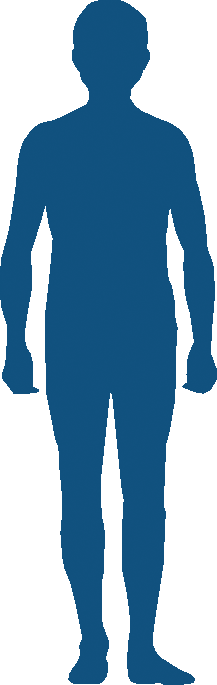 DIVINE
SOUL
BODY
HUMAN
BODY
Apollinarianism
Denied the full humanity
Only God and partly man
God…………….Man
[Speaker Notes: (1)	The Apollinarian Controversy and the tendency of Alexandrian Christology.

(a)	Apollonaris (ca. 310–90), bishop of Laodicea and ally of Athanasius.

	Jesus = Logos + flesh (unity emphasized, humanity de-emphasized). To Cledonius Gregory of Nazianius wrote (Epistle, 101):

	If anyone has put his trust in Him as a Man without a human mind, he is really bereft of mind, and quite unworthy of salvation. For that which He has not assumed He has not healed; but that which is united to His Godhead is also saved. If only half Adam fell, then that which Christ assumes and saves may be half also; but if the whole of his nature fell, it must be united to the whole nature of Him that was begotten, and so be saved as a whole. Let them not, then begrudge us our complete salvation, or clothe the Savior only with bones and nerves and the portraiture of humanity. For if His Manhood is without soul, even the Arians admit this, that they may attribute His Passion to the Godhead, as that which gives motion to the body is also that which suffers. But if He has a soul, and yet is without a
mind, how is He man, for man is not a mindless animal? And this would necessarily involve that while His form and tabernacle was human, His soul should be that of a horse or an ox, or some other of the brute creation. This, then, would be what He saves; and I have been deceived by the Truth, and led to boast of an honour which had been bestowed upon another. But if His Manhood is intellectual and not without mind, let them cease to be thus really mindless. But, says such an one, the Godhead took the place of the human intellect, which is the most essential part of man. Keep then the whole man, and mingle Godhead therewith, that you may benefit me in my completeness. But, he asserts, He could not contain Two perfect Natures. Not if you only look at Him in a bodily fashion. For a bushel measure will not hold two bushels, nor will the space of one body hold two or more bodies. But if you will look at what is mental and incorporeal, remember that I in my one personality can contain soul and reason and mind and the Holy Spirit; and before me this world, by which I mean the system of things visible and invisible, contained Father, Son, and Holy Ghost.

(b)	The Council of Constantinople (381) and the condemnation of Apollarianism.			


	"We believe in one God, the Father Almighty, the Maker of heaven and of earth and of all things visible and invisible. And in one Lord Jesus Christ, the Son of God, the Only-begotten, begotten of the Father before all the ages. Light of Light; true God; begotten, not made; of the same substance as the Father; through whom all things were made; who for us men and for our salvation came down from heaven and took flesh of the Holy Spirit and of Mary the Virgin and was made man. He was crucified for us in the time of Pontius Pilate and suffered and was buried; and rose up on the third day, according to the Scriptures; and ascended into heaven, and is seated at the right of the Father, and will come again in glory to judge the living and the dead; of whose kingdom there will be no end. And in the Holy Spirit, the Lord, the Giver of life, who is proceeding from the Father, who together with the Father and the Son is adored and glorified, who spoke through the prophets. In one holy, catholic, and apostolic Church; we confess one Baptist for the remission of sins; and we await the resurrection of the dead and a life of the age to come. Amen. 
 
	(This was not technically an ecumenical council because no Latin bishops attended. Gregory the Great recognized it as such in the 7th century).

	Parenthesis: The third canon of the council ("The bishop of Constantinople shall have the primacy of honor after the Bishop of Rome, because his city is New Rome") was modified by the 28th canon of Chalcedon to mean equal.
Tensions or rivalry between the bishoprics is a theme that continued into the medieval era.]
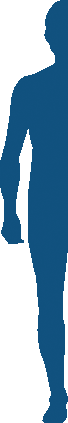 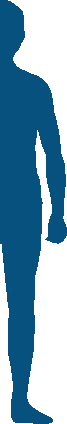 DIVINE
NATURE
HUMAN
NATURE
Nestorianism
Affirmed Christ’s Deity
   Affirmed Christ’s Humanity
   A Divided the two
   Christ is divided into two
     persons one divine 
     and one human
Two separate beings
God…………….Man
[Speaker Notes: The Nestorian Controversy and the tendency of Antiochene Christology.

(a)	Nestorious (d. ca. 451), bishop of Constantinople and probably a student of Theodore of Mopsuestia (ca. 350–428).

Jesus = Logos + complete humanity (humanity emphasized, unit de-emphasized).

Nestorius attacked Cyril of Alexandria’s teaching concerning Mary as Theotokos ("God bearer" or "mother of God"). Of Nestorius’ views, he is quoted as follows:

	"Is Paul a liar when he speaks of the godhead of Christ and says: Without father, without mother, without genealogy’? My good friend, Mary has not born the godhead, for that which is born of flesh is flesh . . . . A creature has not born the Creator, but she bore a man, the organ of divinity; the Holy Ghost did not create God the Word, but with that which was born of the Virgin He prepared for God the Word, a temple, in which He should dwell.

	Whenever the Holy Scriptures make mention of the works of salvation prepared by the Lord, they speak of the birth and suffering, not of the divinity but of the humanity of Christ; therefore, according to a more exact expression the holy Virgin is named the bearer of Christ [Christotokos].

	If any one will bring forward the designation, "Theotokos," because the humanity that was born was conjoined with the Word, not because of her who bore, so we say that, although the name is not appropriate to her who bore, for the actual mother must be of the same substance as her child, yet it can be endured in consideration of the fact that the temple, which is inseparably united with God the Word, comes of her.

	Each nature must retain its peculiar attributes, and so we must, in regard to the union, wonderful and exalted far about all understanding, think of one honor and confess one Son. . . . With the one name Christ we designate at the same time two natures  . .
. . The essential characteristics in the nature of the divinity and in the humanity are from all eternity distinguished."

	Cyril called a regional synod in Alexandria (430) and condemned his opponent.

I.	If any one shall not confess that the Emmanuel is in truth God, and that therefore the holy Virgin is Theotokos, inasmuch as according to the flesh she bore the Word of God made flesh; let him be anathema.

	II.	If any one shall not confess that the Word of God the Father is united according to hypostasis to flesh, and that with the flesh of His own He is one Christ, the same manifestly God and man at the same time; let him be anathema. 


III.	If any one after the union divide the hypostases in the one Christ joining them by a connection only, which is according to worthiness or even authority and power, and not rather by a coming together, which is made by a union according to nature; let him be anathema.

IV.	If any one divide between the two persons or hypostases the expressions in the evangelical and apostolic writings, or which have been said concerning Christ by the saints, or by Himself concerning Himself, and shall apply some to Him as to a man regarded separately apart from the Word of God, and shall apply others, as appropriate to God only, to the Word of the Father; let him be anathema.

V.	If any one dare to say that the Christ is a god-bearing man, and not rather that He is in truth God, as an only Son by nature, because "The Word was made flesh," and hath share in flesh and blood as we have; let him be anathema.

VI.	If any one shall dare to say that the Word of God the Father is the God of Christ or the Lord of Christ, and shall not rather confess Him as at the same time both God and man, since according to the Scriptures the Word became flesh; let him be anathema.

VII.	If any one say that Jesus is, as a man, energized by the Word of God, and that the glory of the Only begotten is attributed to Him as being something else than His own; let him be anathema.]
DIVINE
NATURE
HUMAN
NATURE
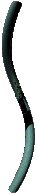 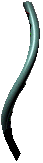 Eutychianism
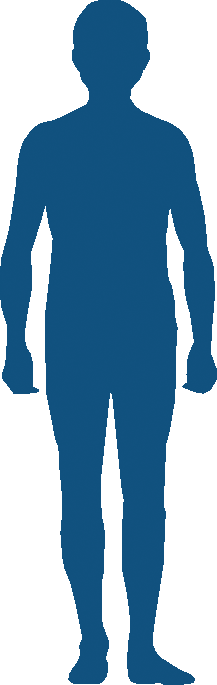 Unity but confusion of natures
  A single third nature
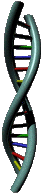 Third Mixed Being - Godman
[Speaker Notes: The Eutychian Controversy, an attempt at synthesis.

	Jesus = Logos + complete humanity equates into the dissolution of both and the creation of a third being between the two.

(a)	Eutyches (ca. 378–454) directed a large monastery in Constantinople. He was judged and
excommunicated for his views. J. N. D. Kelley has written (Early Christian Doctrines):

	"What Eutyche’s actual doctrine was has never been easy to determine.... He declared that ‘after the birth of our Lord Jesus Christ I worship one nature, viz.  that of God made flesh and become man’. He vigorously repudiated the suggestion of two natures in the Incarnate as un-Scriptural and contrary to the teaching of the fathers. Yet he expressly allowed that He was born from the Virgin and was at once perfect God and perfect man. He denied ever having said that His flesh came from heaven, but refused to concede that it was consubstantial with us.... The traditional picture of Eutyches, it is clear, has been formed by picking out certain of his statements and pressing them to their logical conclusion.... In fact he seems to have been a confused and unskilled thinker... blindly rushing forward to defend the unity of Christ against all attempts to divide Him."

	The preceding against Eutyches have been recorded:

•	Archbishop Flavian said: Do you confess that the one and the same Son, our Lord Jesus Christ, is consubstantial with His Father as to His divinity, and consubstantial with His mother as to His humanity?
•	Eutyches said: When I entrusted myself to your holiness I said that you should not ask me further
what I thought concerning the Father, Son, and Holy Ghost.
•	The archbishop said: Do you confess Christ to be of two natures?
•	Eutyches said: I have never yet presumed to speculate concerning the nature of my God, the Lord of heaven and earth; I confess that I have never said that He is consubstantial with us. Up to the present day I have not said that the body of our Lord and God was consubstantial with us; I confess that the holy Virgin is consubstantial with us, and that of her our God was incarnate. . . .
•	Florentius, the patrician, said: Since the mother is consubstantial with us, doubtless the Son is consubstantial with us.
•	Eutyches said: I have not said, you will notice, that the body of a man became the body of God, but the body was human, and the Lord was incarnate of the Virgin. If you wish that I should add to this that His body is consubstantial with us, I will do this; but I do not understand the term consubstantial in such a way that I do not deny that he is the Son of God.  Formerly I spoke in general not of a consubstantiality according to the flesh; now I will do so, because your Holiness demands it. . . .
•	Florentius said: Do you or do you not confess that our Lord, who is of the Virgin, is consubstantial and
of two natures after the incarnate. 
•	Eutyches said: I confess that our Lord was of two natures before the union [i.e., the union of divinity and humanity in the incarnation], but after the union one nature. . . .I follow the teaching of the blessed Cyril and the holy Fathers and the holy Athanasius, because they speak of two natures before the union, but after the union and incarnation they speak not of two natures but of one nature.]
Christian Orthodoxy
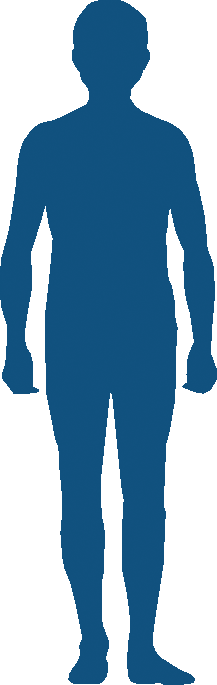 The Son is God from eternity
  Both divine and human natures
  Undivided
  Unmingled
DIVINE and HUMAN NATURE
One Person: Two Natures
The Christological Controversy
Gnosticism – divine but not material, the spirit is good but the body is bad
Docetism – divine and only “seemed” to have a body
Arianism – divine but only a lesser God
Apollinarianism – divine mind in a human body or shell
The Christological Controversy
Nestorianism – divine and human but the two are separate 
Euctychianim – divine and human but the two are mingled
The Nicene Creed
(C.E. 325)
I believe in one God, the Father Almighty,
Maker of heaven and earth, 
and of all things visible and invisible.
And in one Lord Jesus Christ, the only-begotten Son of God, begotten of the Father before all worlds; God of God, Light of Light, very God of very God; begotten, not made, being of one substance with the Father, by whom all things were made.
The Nicene Creed
(C.E. 325)
Who, for us men and for our salvation, came down from heaven, and was incarnate by the Holy Spirit of the virgin Mary, and was made man; and was crucified also for us under Pontius Pilate; He suffered and was buried; and the third day He rose again, according to the Scriptures; and ascended into heaven, and sits on the right hand of the Father; and He shall come again, with glory, to judge the quick and the dead; whose kingdom shall have no end.
The Nicene Creed
(C.E. 325)
And I believe in the Holy Ghost, the Lord and Giver of Life; who proceeds from the Father and the Son; who with the Father and the Son together is worshipped and glorified; who spoke by the prophets. And I believe one holy catholic and apostolic Church. I acknowledge one baptism for the remission of sins; and I look for the resurrection of the dead, and the life of the world to come. Amen.
THE CHALCEDONIAN CREED
(C.E. 451)
Following, then the holy fathers, we unite in teaching all men to confess the one and only Son, our Lord Jesus Christ.  This selfsame one is perfect both in deity and also in human-ness; This selfsame one is also actually God and actually man, with a rational soul and a body.  He is of the same reality as God as far as his deity is concerned and of the same reality as we are ourselves as far as his human-ness is concerned;
Creeds of the Church: Edited by John H. Leith
THE CHALCEDONIAN CREED
(C.E. 451)
…thus like us in all respects, sin only excepted.  Before time began he was begotten of the Father, in respect to his deity, and now in these “last days,” for us and on behalf of our salvation, this selfsame one was born of Mary the virgin, who is God-bearer in respect of his human-ness.
We also teach that we apprehend this one and only Christ-Son, Lord, only-begotten-in two natures…
Creeds of the Church: Edited by John H. Leith
THE CHALCEDONIAN CREED
(C.E. 451)
…and we do this without confusing the two natures without transmuting one nature into the other, without dividing them into two separate categories, without contrasting them according to area or function.  The distinctiveness of each nature is not nullified by the union.
Creeds of the Church: Edited by John H. Leith
THE CHALCEDONIAN CREED
(C.E. 451)
Instead, the “properties” of each nature are conserved and both natures concur in one “person” and in one prosopa, but are together the one and only and only-begotten Logos of God, the Lord Jesus Christ.  Thus have the prophets of old testified;  thus the Lord Jesus Christ himself taught us; thus the Symbol of the Fathers has handed down to us.
Creeds of the Church: Edited by John H. Leith
Get this presentation for free!
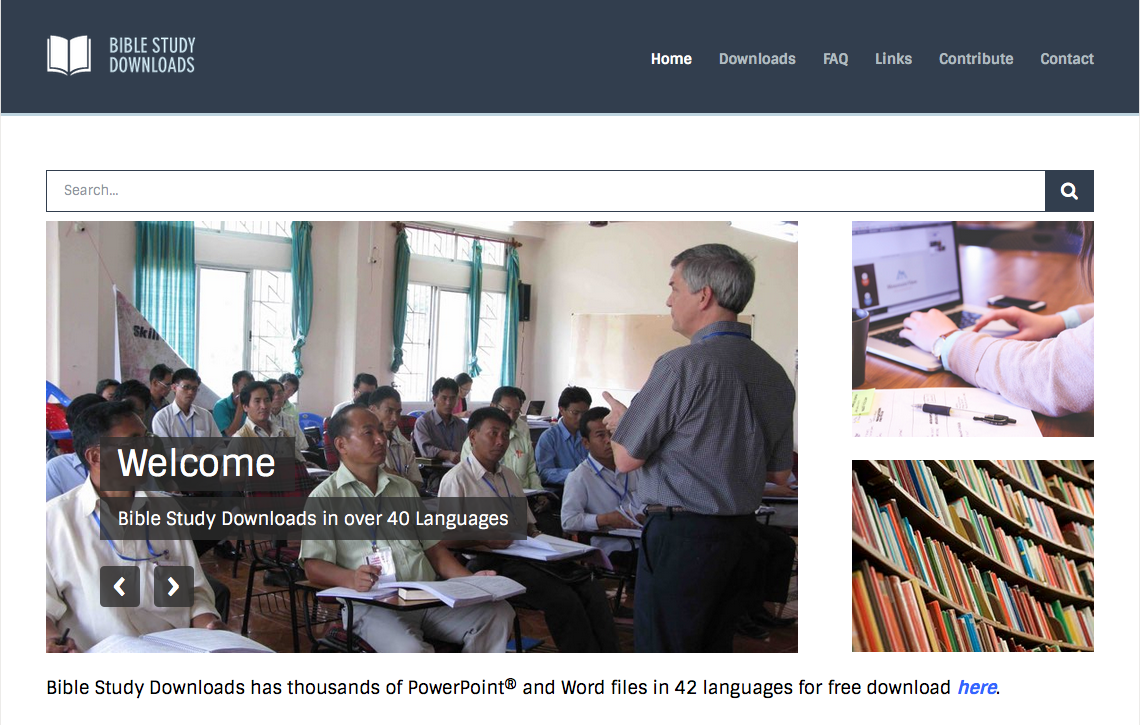 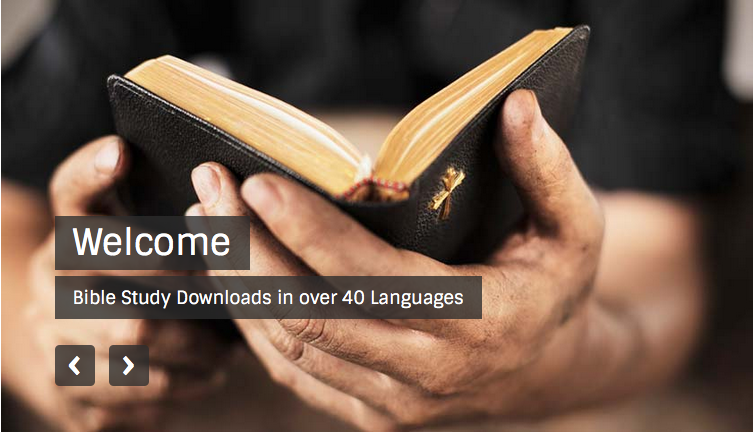 Christology link at BibleStudyDownloads.org
[Speaker Notes: Creation (cr)]
Black